ИЗО 1 класс
Детям очень нравится мастерить из бумаги своими руками разные поделки для игры, например домик оригами. Для такой игрушки прекрасно подойдут бумажные куклы. Домик из бумаги
Инструменты :
-линейка
-простой карандаш-ножницы-цветная бумага
-клей
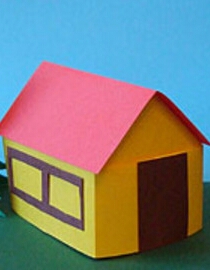 Берём квадрат размером  15на 15см
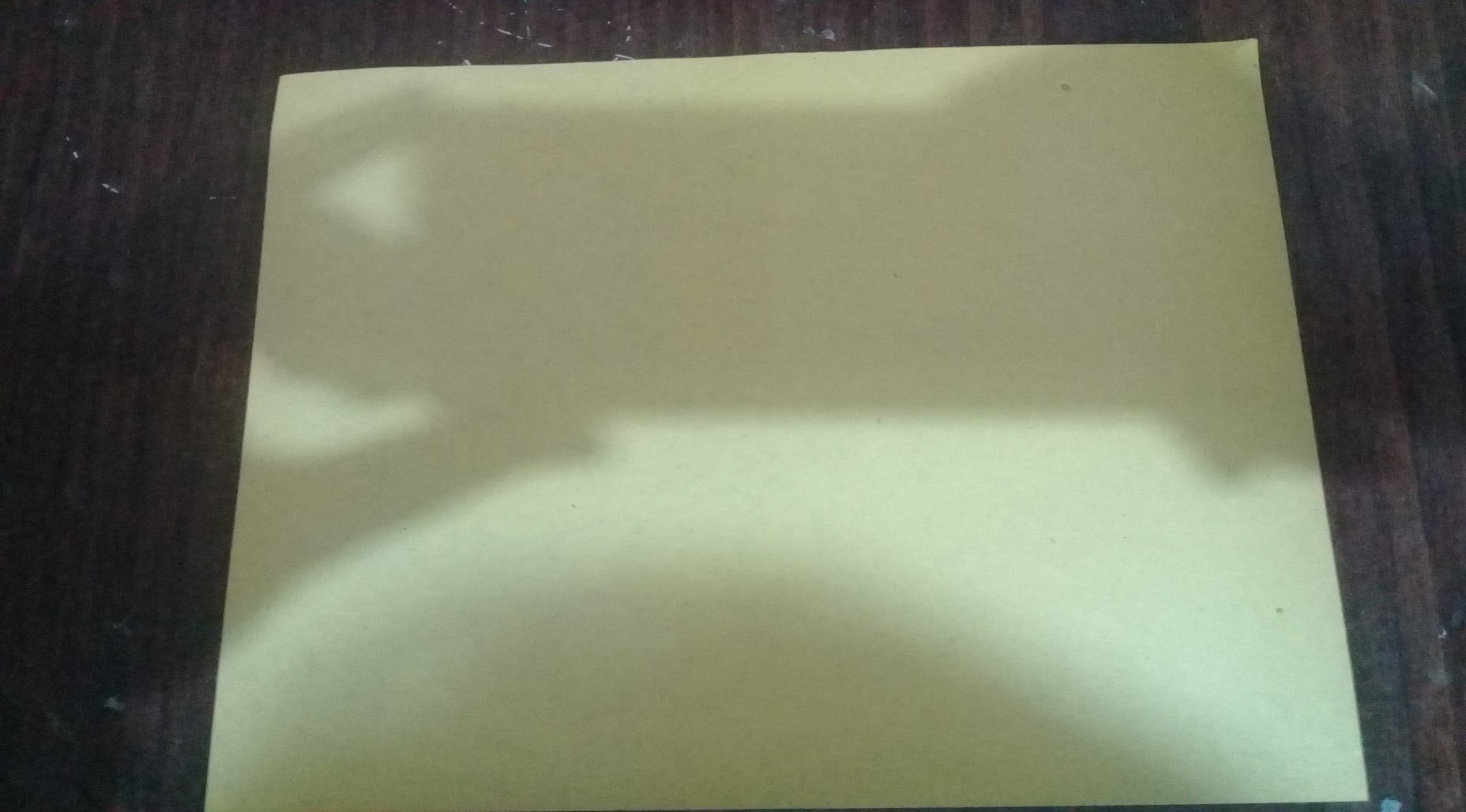 Складываем пополам
К центральной линии пригибаем верхний и нижний край
Открываем
Повторяем те же самые действия
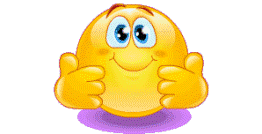 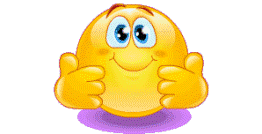 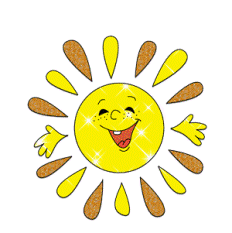 Вот ,что должно получиться
Тёмным маркером отмечены те полоски, по которым нужно сделать ножницами надрезы:
Склеиваем  с двух сторон:
Склеиваем  с двух сторон:
Вид домика спереди:
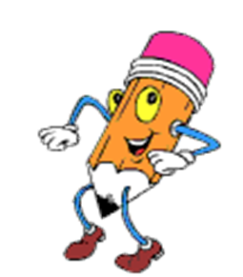 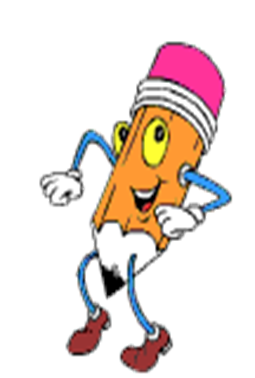 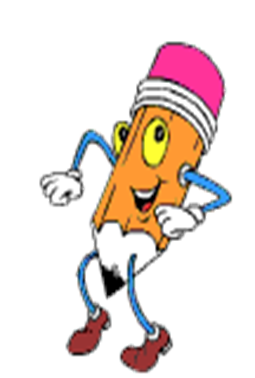 Для крыши  возьмём квадрат со стороной 8 сантиметров , складываем посередине
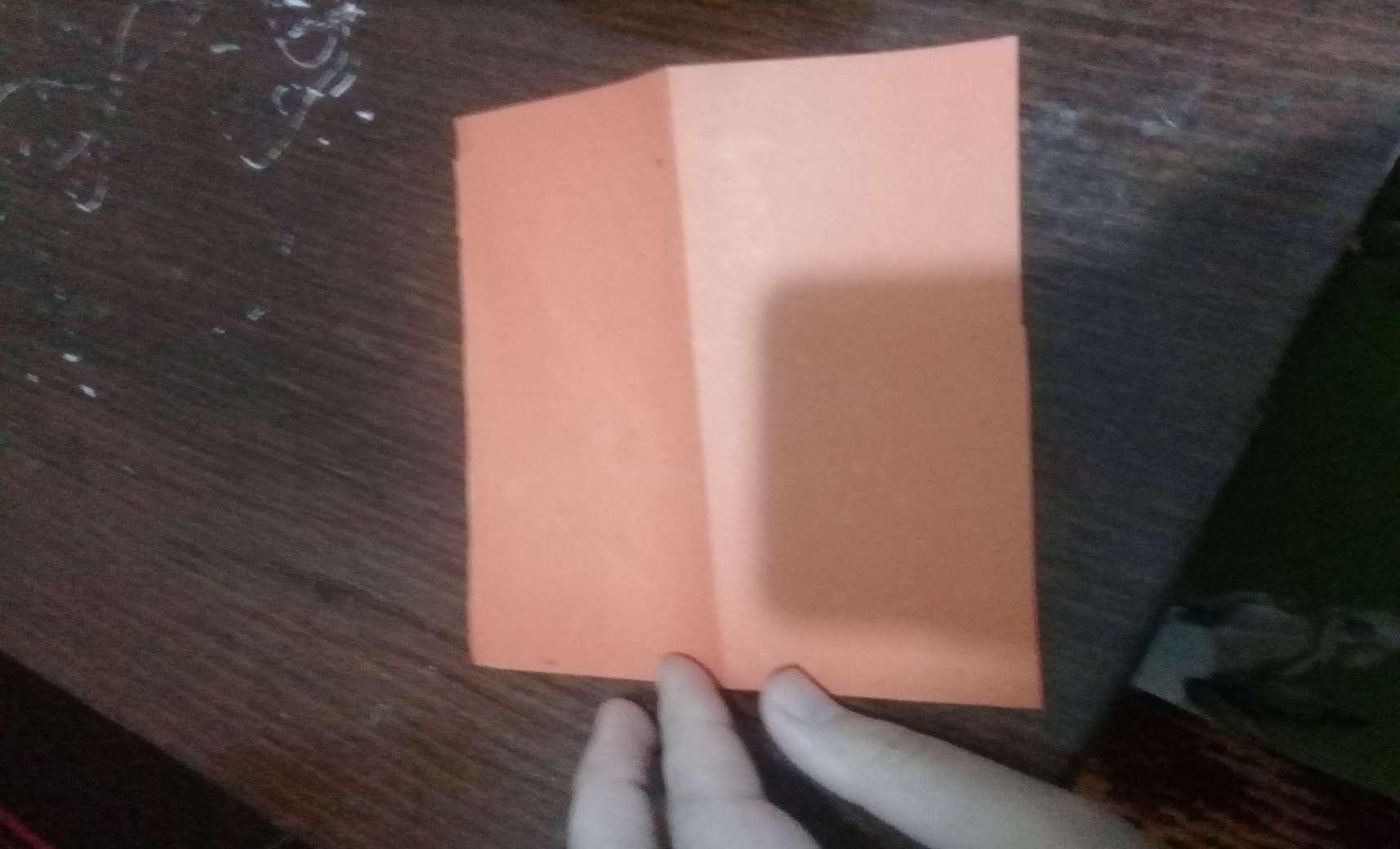 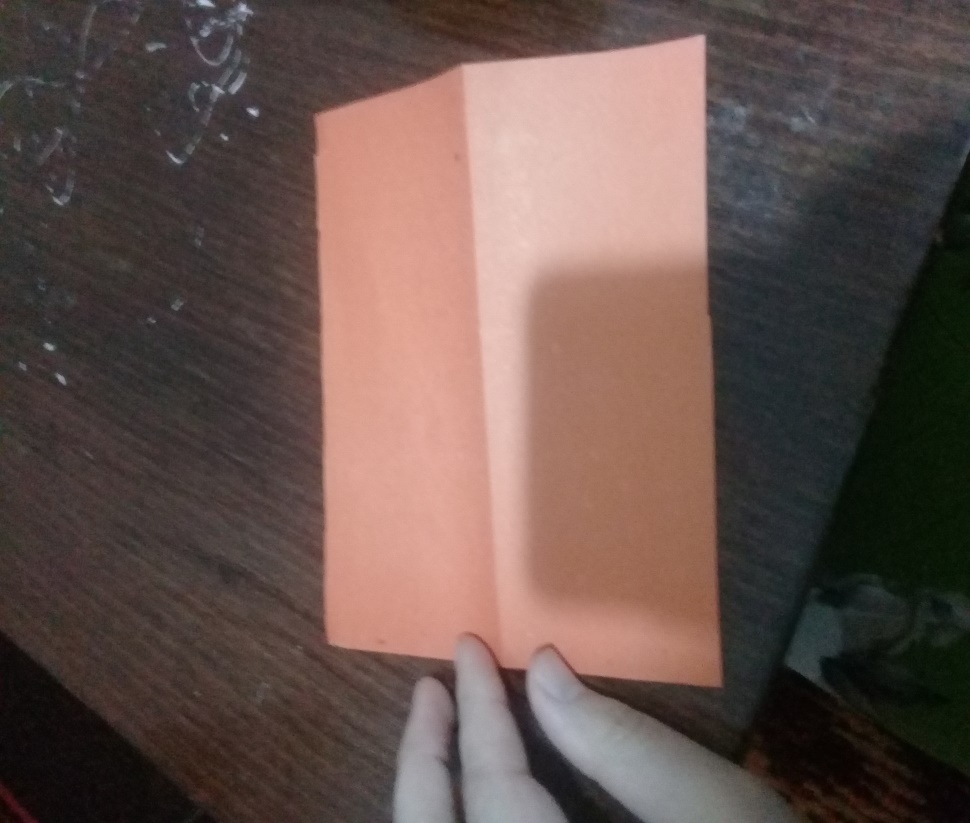 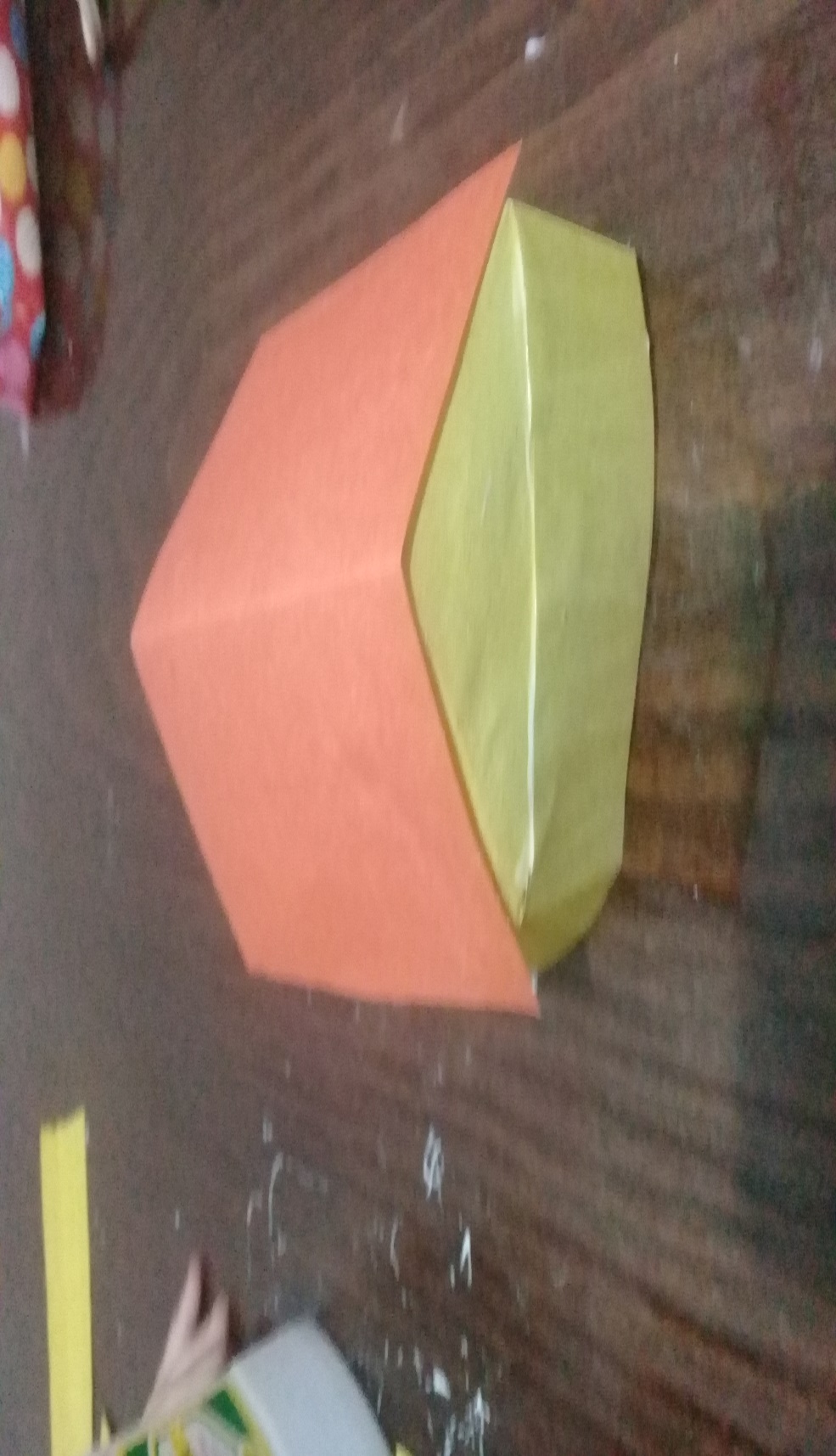 Приклеиваем:
Остаётся только сделать окна и дверь,
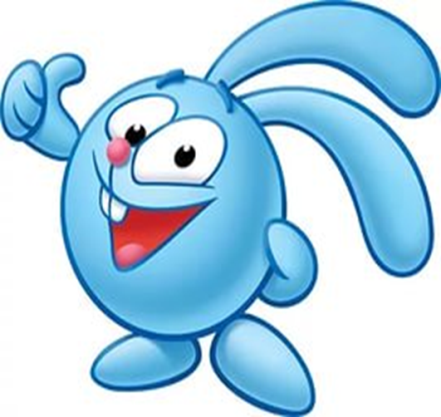 Спасибо за внимание !
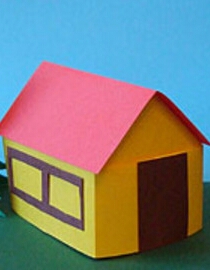 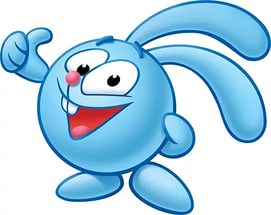 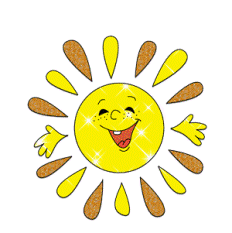 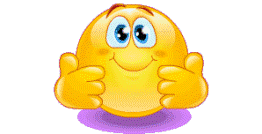 МОЛОДЦЫ!!!
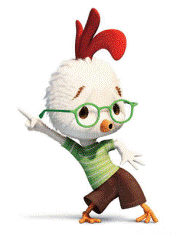 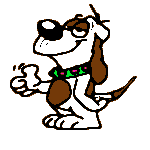